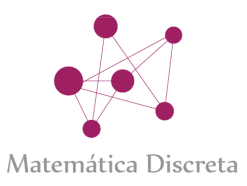 Monitoria de Matemática Discreta
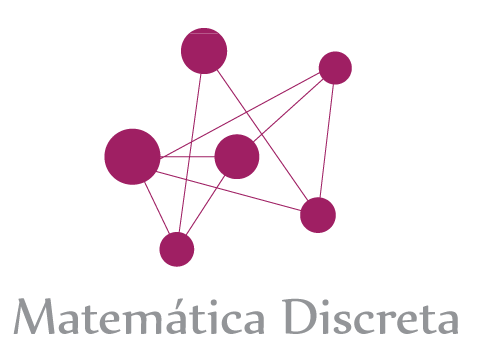 Revisão para Prova 1
É muito assunto pra pouco espaço no subtítulo
Guilherme Peixoto	(gpp)
Duhan Caraciolo	(dcms2)
Rafael Acevedo	(raa7)
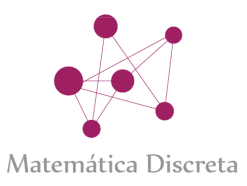 Vê um real de assunto aí
Assuntos:
Provas e Proposições
Identidade de Conjuntos
Enumerabilidade
Funções e Sequências
Indução, Recursão
Contagem, Inclusão-Exclusão, Casa dos Pombos
Argumento Combinatório, Teorema Binomial, Identidade de Pascal
Números primos e divisibilidade, Algoritmo de Euclides, Aritmética Modular
Teorema Chinês do Resto
Pequeno Teorema de Fermat
Teste de Primalidade
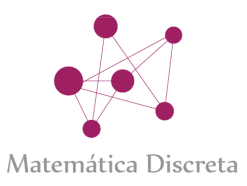 Provas e Proposições
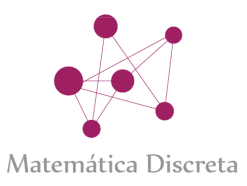 Provas e Proposições
Exemplos
Se a, b, c são inteiros ímpares, mostre que a equação ax² + bx + c = 0 não possui raízes racionais.

Se n² é par, então n é par.
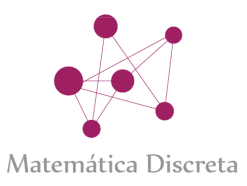 Identidade de Conjuntos
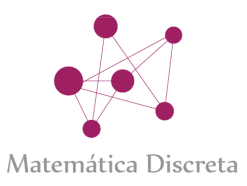 Identidade de Conjuntos
Exemplos
(A – B) – C  ?=? (A – C) – (B – C)
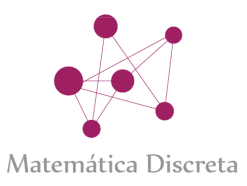 Enumerabilidade
Um conjunto que é ﬁnito ou possui a mesma cardinalidade dos números naturais é chamado de enumerável (ou contável), caso contrário ele é dito não enumerável

Os conjuntos A e B possuem a mesma cardinalidade se e somente se existe uma bijeção entre A e B
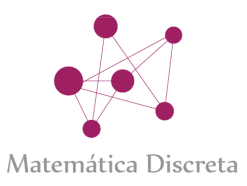 Enumerabilidade
Exemplos

Se A é um conjunto enumerável e B é não enumerável, A ∩ B é enumerável? 
Se A é um conjunto não enumerável e B é não enumerável, A U B é enumerável? 
Se A é um conjunto não enumerável e B é um conjunto enumerável, A ∩ B’ é enumerável?
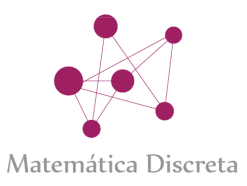 Funções
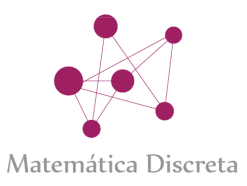 Sequências
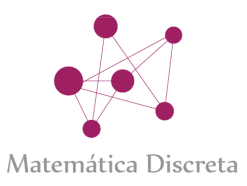 Indução Matemática
SEJA FORMAL!
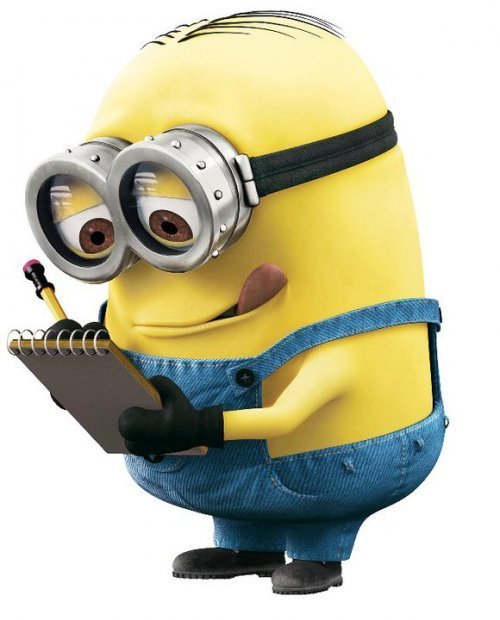 Prova por Indução
Caso Base: n =  (?)
	Atenção: nem sempre o caso base é 
	n=0!
Hipótese Indutiva: <sua H.I.>
	Assumir como verdade para n
Tese Indutiva: <sua tese>
	Provar para n+1
	Substituir HI de alguma forma na sua tese e chegar
	a uma conclusão irrefutável
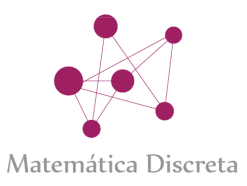 Indução Matemática
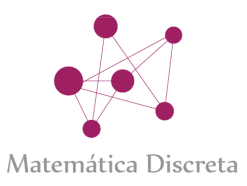 Recursão
Como fazer?
Caso Base;
Caso Recursivo
Exemplo:
Fibonacci                               (Por favor, denovo não!)
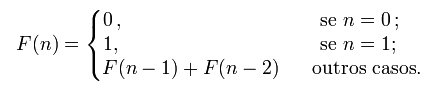 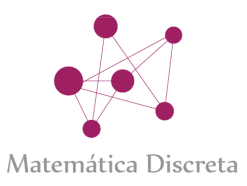 Recursão
Exemplos:
5ª) Encontre uma definição recursiva para a função  A(n) = 5n + 2.
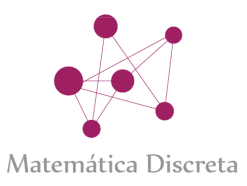 Recursão
6ª) Encontre uma definição recursiva para a função  A(n) = 3n+8n².
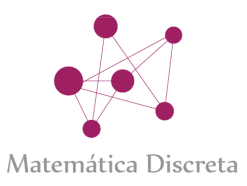 Contagem
1) Quantos números de seis algarismos distintos podemos formar usando os dígitos 1, 2, 3, 4, 5 e 6, nos quais o 1 e o 2 nunca ocupam posições adjacentes, mas o 3 e o 4 sempre ocupam posições adjacentes? 

2) De quantas maneiras n pessoas podem sentar num banco de n lugares de modo que k delas fiquem sempre juntas, em qualquer ordem?
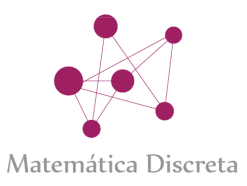 Contagem (Maratona)
Vova , depois de muito tempo, voltou de viagem; e , junto com os amigos, vai comemorar em um restaurante.
Existem N pessoas no restaurante, incluindo Vova. Eles sentarão em uma mesa redonda, porém Vova tem que sentar perto da porta já que é homenagem para ele.
Cada uma das N pessoas quer sentar junto de determinadas pessoas.
Quantas maneiras diferentes eles podem se sentar nas cadeiras?
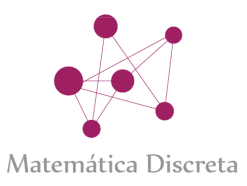 Inclusão-Exclusão
1) Quantos números inteiros no intervalo [0,1000] não são divisíveis por 2, 3 ou 5?

2) Quantas permutações das 26 letras do alfabeto não contém as palavras “tomer”, “simis”, “van”?
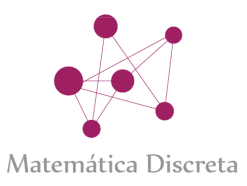 Casa dos pombos
Numa floresta crescem 1.000 jaqueiras. É conhecido que uma jaqueira não contém mais do que 600 frutos. Prove que existem 2 jaqueiras na floresta que têm a mesma quantidade de frutos.
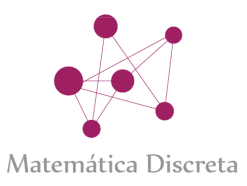 Teorema Binomial, Identidade de Pascal, Argumento Combinatório
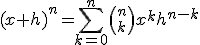 Teorema Binomial:


Identidade de Pascal:


Argumento Combinatório:
Texto longo e chato
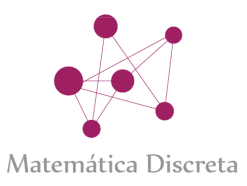 Teorema Binomial, Identidade de Pascal, Argumento Combinatório
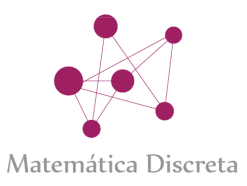 Teorema Binomial, Identidade de Pascal, Argumento Combinatório
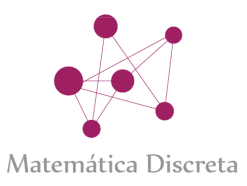 Teorema Binomial, Identidade de Pascal, Argumento Combinatório
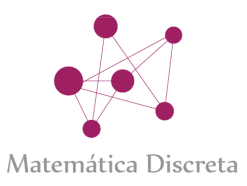 Teorema Binomial, Identidade de Pascal, Argumento Combinatório
Prove pela Identidade de Pascal que:
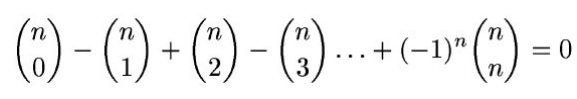 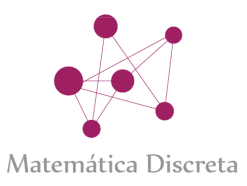 Divisibilidade
Prove que se a|b, então a|mb.
Prove que se a|b e a|c, então a|b+c
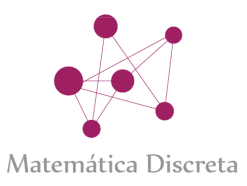 Algoritmo de Euclides
Encontre o mdc entre 123 e 277, usando o algoritmo de Euclides.
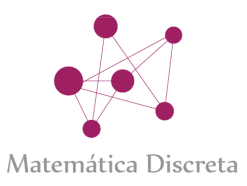 Aritmética Modular
[Speaker Notes: M = kn
A = b+jm
A= b + kjn
A=b mod n]
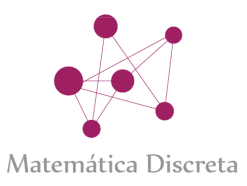 Teorema Chinês do Resto
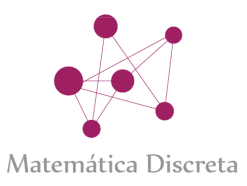 Teorema Chinês do Resto
Que inteiros possuem digito 1 em seu ultimo algarismo na base 2 e na base 3?

Se Tomer Simis tem uma pizza fatiada em N pedaços iguais, e quando divide ela com outra pessoa , igualmente, sobra uma fatia, com mais duas pessoas sobra duas fatias, e com quatro pessoas sobra quatro fatias. Quantos pedaços tem a pizza? O.o
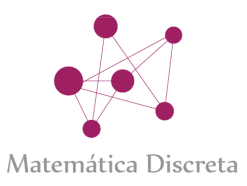 Pequeno Teorema de Fermat
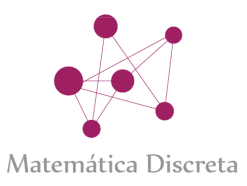 Teste de primalidade
111 é primo?

Usando o pequeno teorema de Fermat diga se 31 é primo.